Using Tag Questions
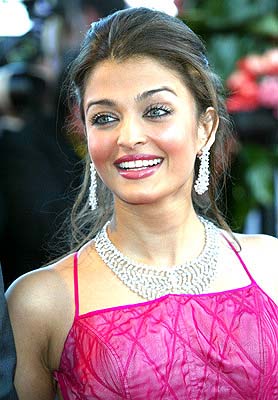 She's very beautiful, isn't she?
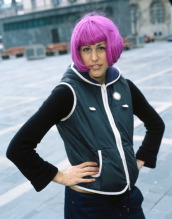 She's done something really interesting to her hair, hasn't she?
TAG QUESTIONS
A tag question is a question added at the end of a sentence.  Speakers use it to make sure their information is correct.
[Speaker Notes: October 7th. 2006]
What is a tag question?
A tag question is a sentence with a question phrase connected at the end.
Example:
			It’s windy today, isn’t it?
Sentence part
Tag
Tag questions have two purposes:
To clarify information
		(the speaker expects an answer)
Example:

We have a test tomorrow, don’t we?
Mr. Smith is coming to the meeting, isn’t he?
Tag questions have two purposes:
To agree with someone
	 	(the speaker does not expect an answer)

	Example:
You’re falling asleep, aren’t you?
The party was a lot of fun, wasn’t it?
Forming Tag Questions
Step 1: 

Identify the verb in the sentence.

Sergio likes to eat at buffets, ______ __?
verb
Step 2: 

Identify the type of verb.
(Is it the verb “to be”, an auxiliary verb, or the main verb?)

Sergio likes to eat at buffets, _____ ___?
Main verb
Step 3: 
	 	
Identify the tense of verb.

(Is it in present or past tense?)

Sergio likes to eat at buffets, ______ ___?
Present tense
Step 4: 
 If in present tense, determine if 1st or 3rd person.  If in past tense, use auxiliary “to be” or “do” in past.

Sergio likes to eat at buffets , _     _ ____?



Use the auxiliary verb “does”.
Third person
Step 5: 

Is the verb affirmative or negative?

Sergio likes to eat at buffets,  __________?



				Write in the opposite.
doesn’t
Affirmative
Step 6: 

Add the pronoun at the end.

Sergio likes to eat at buffets, doesn’t       ?
he
Noun
Overview
Step 1:  Identify the verb in the sentence.
Step 2:  Identify the type of verb.
Step 3:  Identify the tense.
Step 4:  If in present tense, determine if 1st or 3rd person.  If in past tense, use auxiliary “to be” or “do” in past.
Step 5:  Affirmative or negative?
Step 6:  Add pronoun.
Affirmative sentence + negative tag
Mary is here,   isn’t she?                      
They have left, haven’t they?
1. She works for a big company, ____ _? 
2. The movie started at 8:00, _____ ___? 

   3. This is a good apple, ____ _____?
Negative sentence + affirmative tag
Edy can’t sing, can he?                                                                                                You don’t like tea, do you?
Important Notes
In the present tense, if the subject is "I", the auxiliary changes to are or aren't.
I'm sitting next to you, aren't I?
Let’s Practice
wasn’t it
Lunch was delicious,                 ?

Spring break is next week, ______?

Class finished quickly, _________?
isn’t it
didn’t it
1. You don't have to work today, ___ ___? 
2. She won't get here on time, _____ __? 
3. Your dog hasn't had puppies, ____ ____?
Thank you for your attention